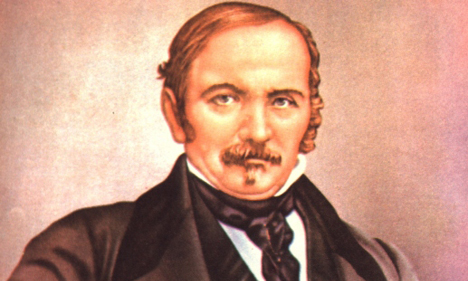 DO MUNDO DOS ESPÍRITOS
CONSIDERAÇÕES SOBRE                                        A PLURALIDADE DAS EXISTÊNCIASAS CONSIDERÃÇÕES SÃO TODAS DE ALLAN KARDEC
2ª P Cap V
O LIVRO DOS ESPÍRITOS
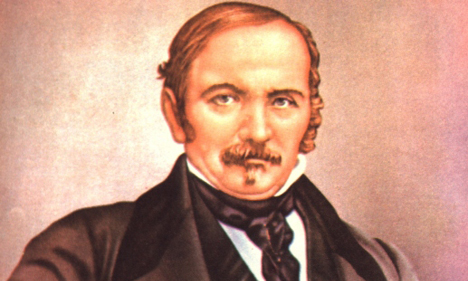 2ª Parte
 DO MUNDO DOS  ESPÍRITOS
TEMA
CONSIDERAÇÕES SOBRE                                     A PLURALIDADE DAS EXISTÊNCIAS
TÍTULO
2ª P Cap.V
Q. nº 222.
CONSIDERAÇÕES 
SOBRE A PLURALIDADE DAS EXISTÊNCIAS
TÍTULO
DE ALLAN KARDEC
2ª P Cap. V
Q. nº 222.  Não é novo, dizem alguns, o dogma da reencarnação; ressuscitaram-no da doutrina de Pitágoras... etc.
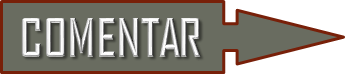 A ANTERIORIDADE DA METEMPSICOSE DE PITÁGORAS
A DIFERENÇA ENTRE REENCARNAÇÃO E  METEMPSICOSE
DA PLURALIDADE DAS EXISTÊNCIAS CORPORAIS:
SUA ORIGEM NAS PRIMEIRAS IDADES DO MUNDO
O REPELIR A REENCARNAÇÃO “POR NÃO LHE CONVIR”
O REPELIR A REENCARNAÇÃO “POR NÃO QUERER SOFRER MAIS”
Continua...
CONSIDERAÇÕES 
SOBRE A PLURALIDADE DAS EXISTÊNCIAS
DE ALLAN KARDEC
2ª P Cap. V
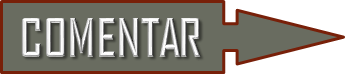 DEUS E A EXISTÊNCIA DA REENCARNAÇÃO
Q. nº 222.
HÁ E NÃO HÁ REENCARNAÇÃO:                                        ESTUDO COMPARATIVO

AS APTIDÕES DIVERSAS
A APTIDÃO EXTRANORMAL EM CRIANÇAS
AS IDÉIAS INATAS OU INTUITIVAS
O INSTINTO PRECOCE PARA VÍCIOS OU VIRTUDES                    EM CRIANÇAS
AS DIFERENÇAS EVOLUTIVAS (FORA DA EDUCAÇÃO)
O PORQUÊ HÁ SELVAGENS
Continua...
CONSIDERAÇÕES 
SOBRE A PLURALIDADE DAS EXISTÊNCIAS
DE ALLAN KARDEC
2ª P Cap. V
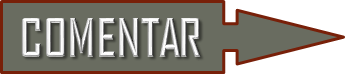 DESIGUALDADES NA CRIAÇÃO DAS ALMAS
Q. nº 222.
IGUALDADE NA CRIAÇÃO DAS ALMAS
O HOMEM  COMO SIMPLES MÁQUINA
(TUDO DEPENDE DO ORGANISMO)
ANÁLISE DO PASSADO E DO PRESENTE:                                   “SE NÃO EXISTISSE”  E  ‘SE  EXISTE” A REENCARNAÇÃO
ANÁLISE DO FUTURO 
“SE EXISTE A REENCARNAÇÃO”
REENCARNAÇÃO: CONSOLAÇAO E LÓGICA
FIM
DO MUNDO DOS ESPÍRITOS
2ªP Cap. V
Q. nº 222.
CONSIDERAÇÕES                             SOBRE A PLURALIDADE                                        DAS EXISTÊNCIAS
DE ALLAN KARDEC
FIM